Plan for the winter intervention in SPS

New coatings
M.T. for SPSU
Plans for the winter break
ECM:
Extract DLC and insert grooves (Pivi) which are already mounted: what about Kapton foil?

Mobile sample: 
 extract StSt (ideally before venting that sector), measure in the lab
Insert a-C CNe57 (presently at 181)

-Magnets:
	-no MBA
	- one quadrupole chamber ready to be
	 inserted in the quadrupole (6/1)
	- 4-6 shields (500 mm length x 0.7 mm 
	thickness) with a-C coating to be inserted
	 in SPS in position x1470 and x2150
(at the moment only sextant 5 is planned to be 
opened)

-Vacuum:
	- RGA with remote control under test, to be inserted in sextant 5 close to the ECM
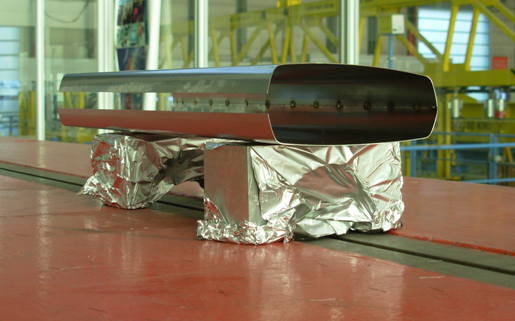 SEY TiN (Oak Ridge NL), sample from J.Price measured at CERN
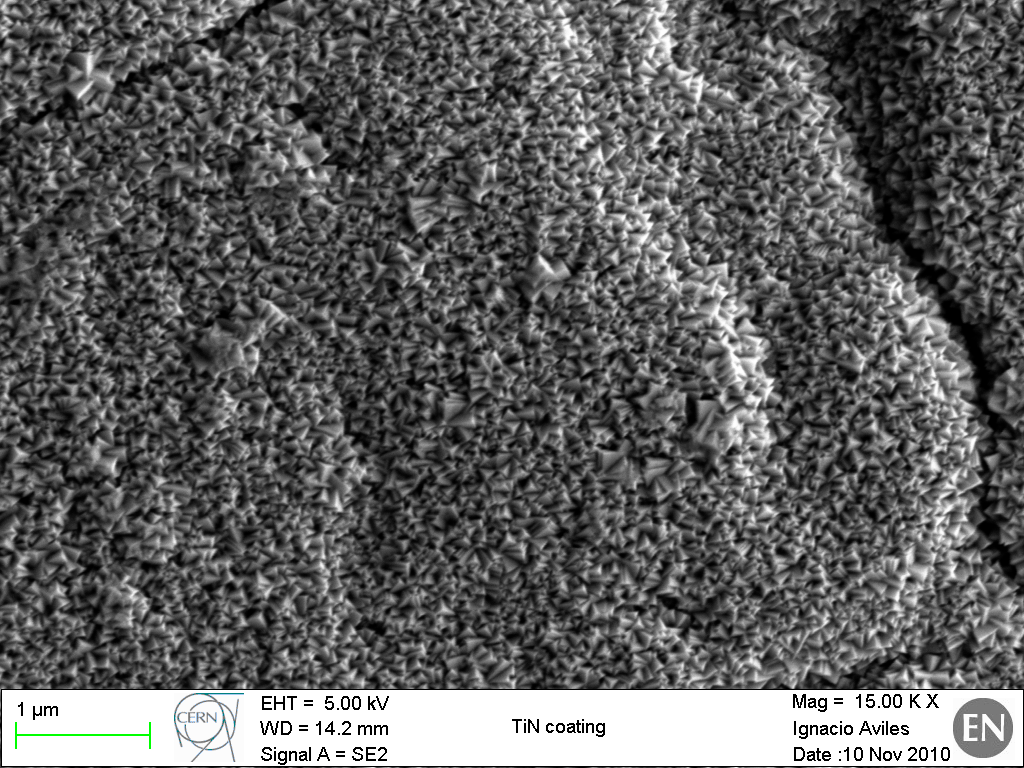 Toward MBB coating in the MBB dipole:  SEY of coating made with permanent magnet (short prototype of 300 mm)
-No change after storage in air (Al foil) for one month
-Preparing to do 2 m length
Toward clearing electrodes materials:
- 2 samples 200 mm x 200 mm on 3 mm thick StSt  (produced by Listemann AG);
  about 100 µm plasma spray alumina
 resistivity in air deceivingly small, 2.6MOhm, breakdown resistance 		about 1KV 
 resistivity in vacuum is 10GOhm, breakdown resistance about 4KV 	…before first breakdown
 from KEK (Suetsugu): the degassing is about 50 times higher than copper
 Issues: brittleness, coating a long chamber etc.. 


If  we instead insert a strip…..
-What about anodic  Al oxide? Commercially available hard anodization with 1.2KV breakdown resistance (50 µm thickness), would give a resistivity in the GOhm range for the geometry above : we will investigate also this option

- test of the principle in an ECM at 1.2KG? (asymmetries in the response to voltage and tests at low B in PS tests)